Муниципальное автономное дошкольное образовательное учреждение 
«Детский сад №32» городского округа город Стерлитамак 
Республики Башкортостан
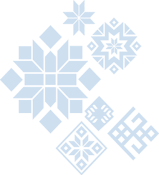 Использование нудлсов в гидротерапии детей дошкольного возраста с НОДА
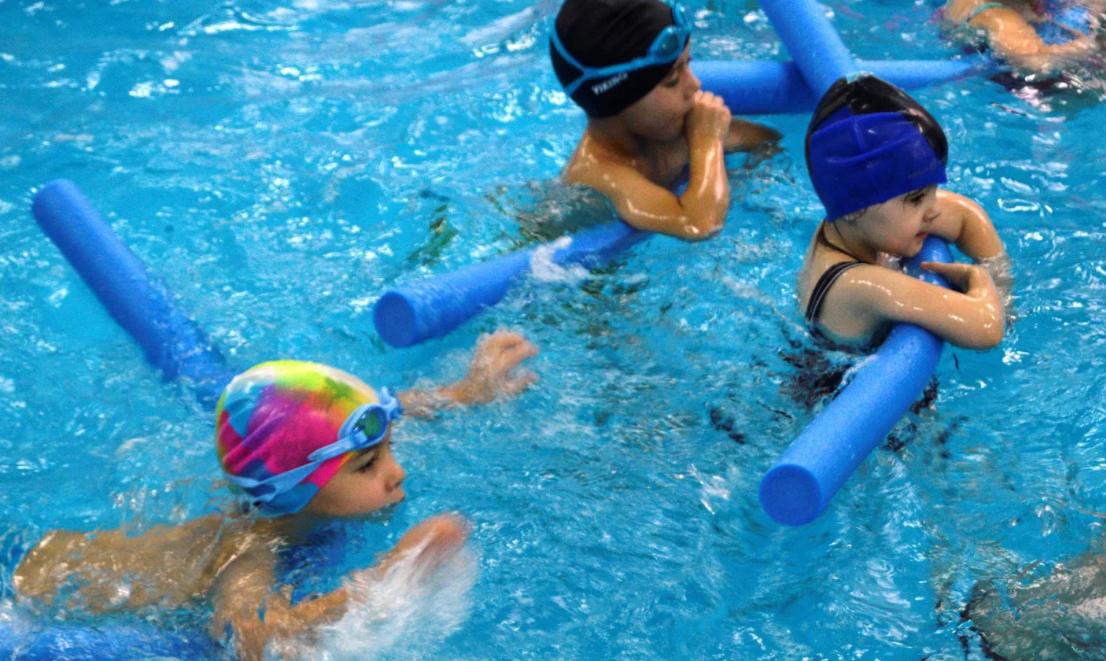 Инструктор по плаванию Тухватуллина А.А.
В своей работе я использую следующие технологии:
личностно-ориентированные технологии;
игровую технологию;
информационно-коммуникационные технологии;
здоровьесберегающие технологии.
2
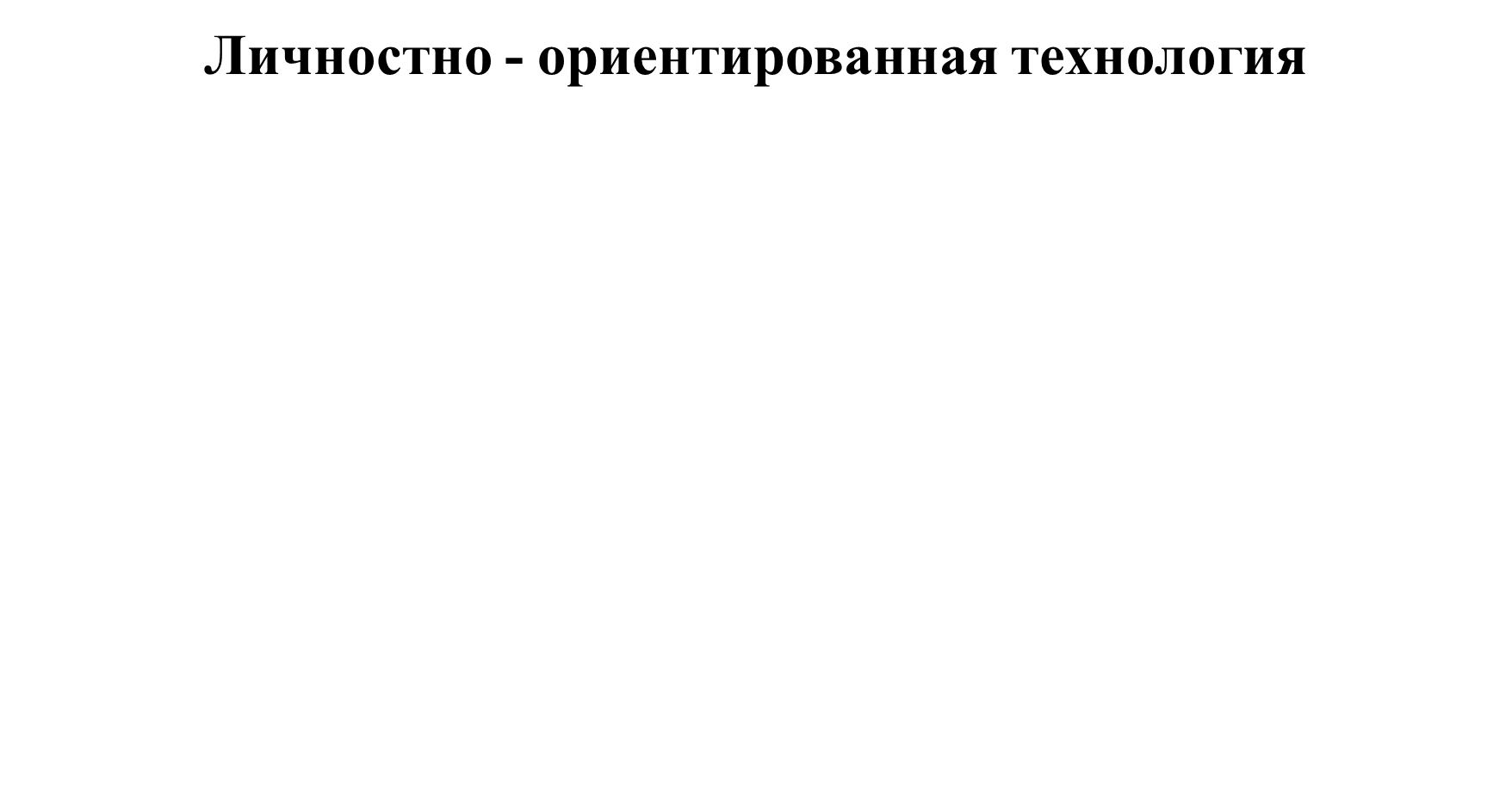 3
Игровая технология
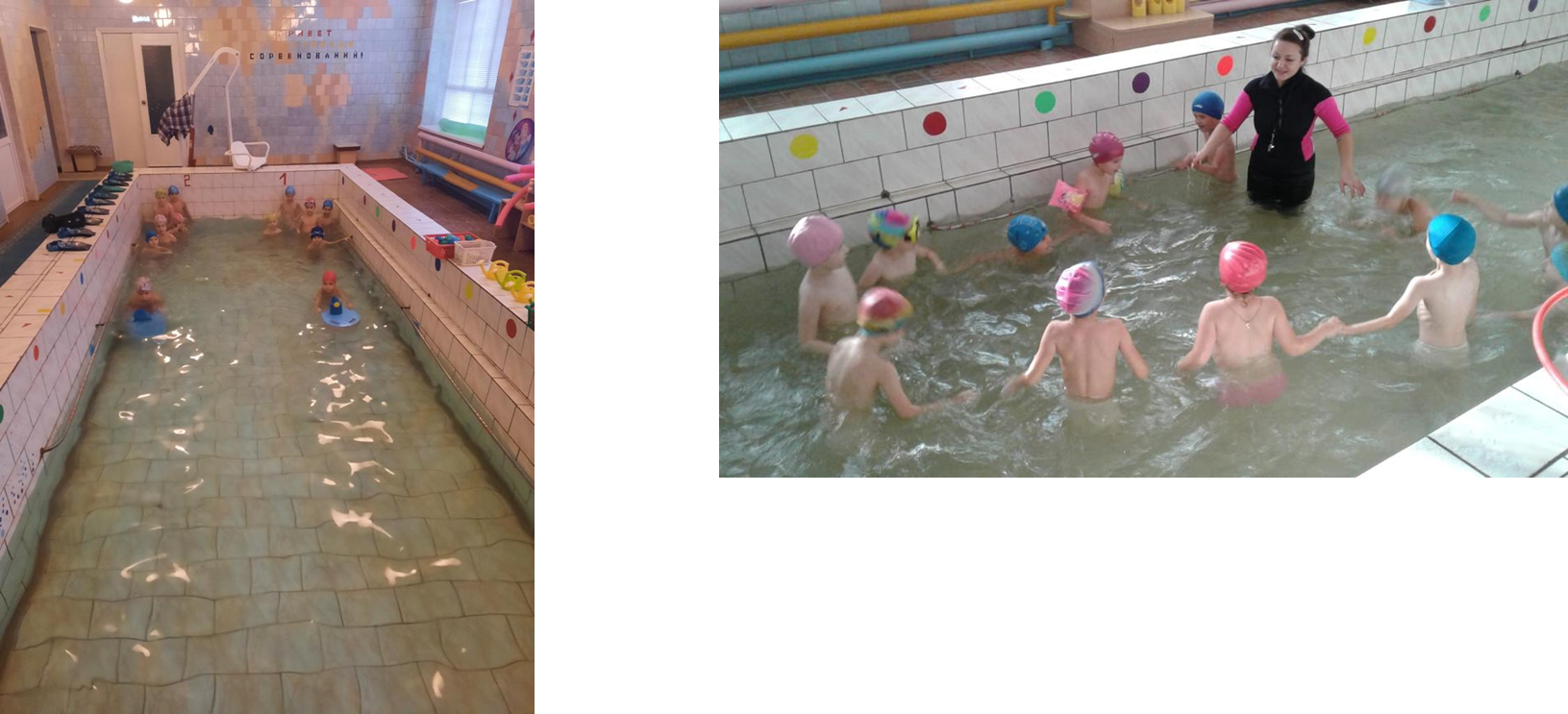 4
Звездочка                                              Лодка
5
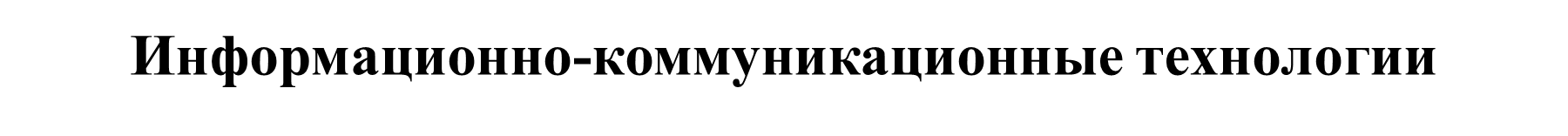 6
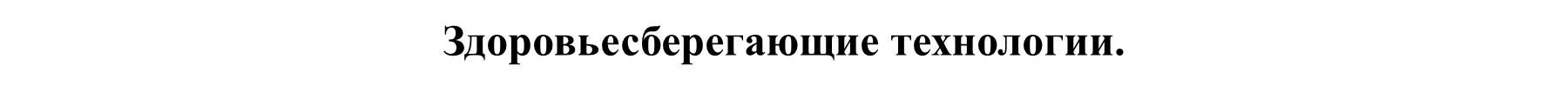 Гигиенические навыки                           Разминка на воде
7
Наши дети посещают бассейн 2 раза в неделю. При обучении плаванию использую следующие упражнения:
задержка дыхания на несколько секунд;
погружение под воду с головой с задержкой дыхания;
открывание глаз и ориентировка под водой;
вдох и выдох через рот;
скольжение на груди;
«звездочка», «торпеда», «стрелочка», «поплавок», «медуза», «дельфин».
8
Ведущим направлением моей работы является:
 сохранение и укрепление здоровья детей,
улучшение их двигательного статуса с учётом индивидуальных возможностей и способностей;
формирование у воспитанников ответственности в деле сохранения собственного здоровья.
9